The tangent ratio
Explicit teaching
The tangent ratio – part 1
Visible learning
The tangent ratio – part 2
Launch
Look at your calculator with a partner. 
Write down any of the buttons that you aren't sure what they do.
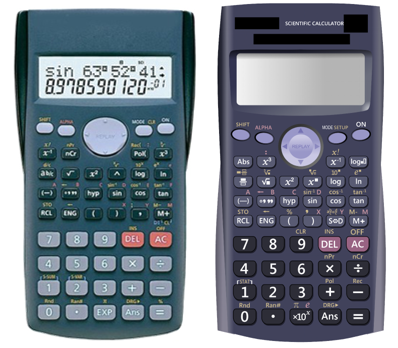 Think pair share
3
Labelling sides of right-angled triangles – part 1
Hypotenuse
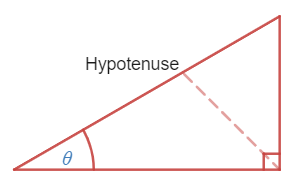 4
[Speaker Notes: Hypotenuse: To find the hypotenuse, draw a straight line from the right angle and label the side you hit. An animation of this can be used with the Desmos graph, Hypotenuse (bit.ly/desmoshypotenuse   ).]
Labelling sides of right-angled triangles – part 2
Opposite
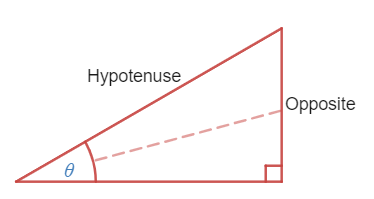 5
[Speaker Notes: Opposite means "on the other side". When you make an angle to form your triangle, there is one side that is not a part of your angle, and is sitting "on the other side" of the triangle. If you draw a straight line from your angle, you will hit the opposite side, as shown below. An animation of this can be used with the Desmos graph, Opposite side (bit.ly/desmosoppositeside).]
Labelling sides of right-angled triangles – part 3
Adjacent
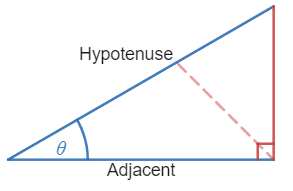 6
[Speaker Notes: Adjacent means "next to" something. When we have measured an angle and formed our triangle, there are two sides that form our angle("next to" our angle). One of them is the hypotenuse, the other one should be labelled "adjacent", as shown below. An animation of this can be used with Desmos graph, Adjacent side (bit.ly/desmosadjacentside). 

Students to practice labelling the sides of triangles in the activity at Transum website, Which side? (bit.ly/transumwhichside)]
Summarise
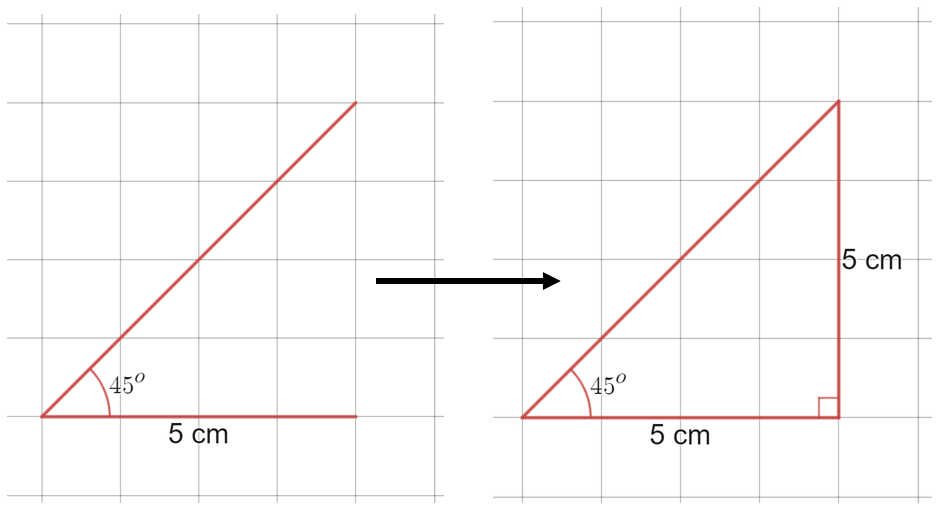 7
Success criteria